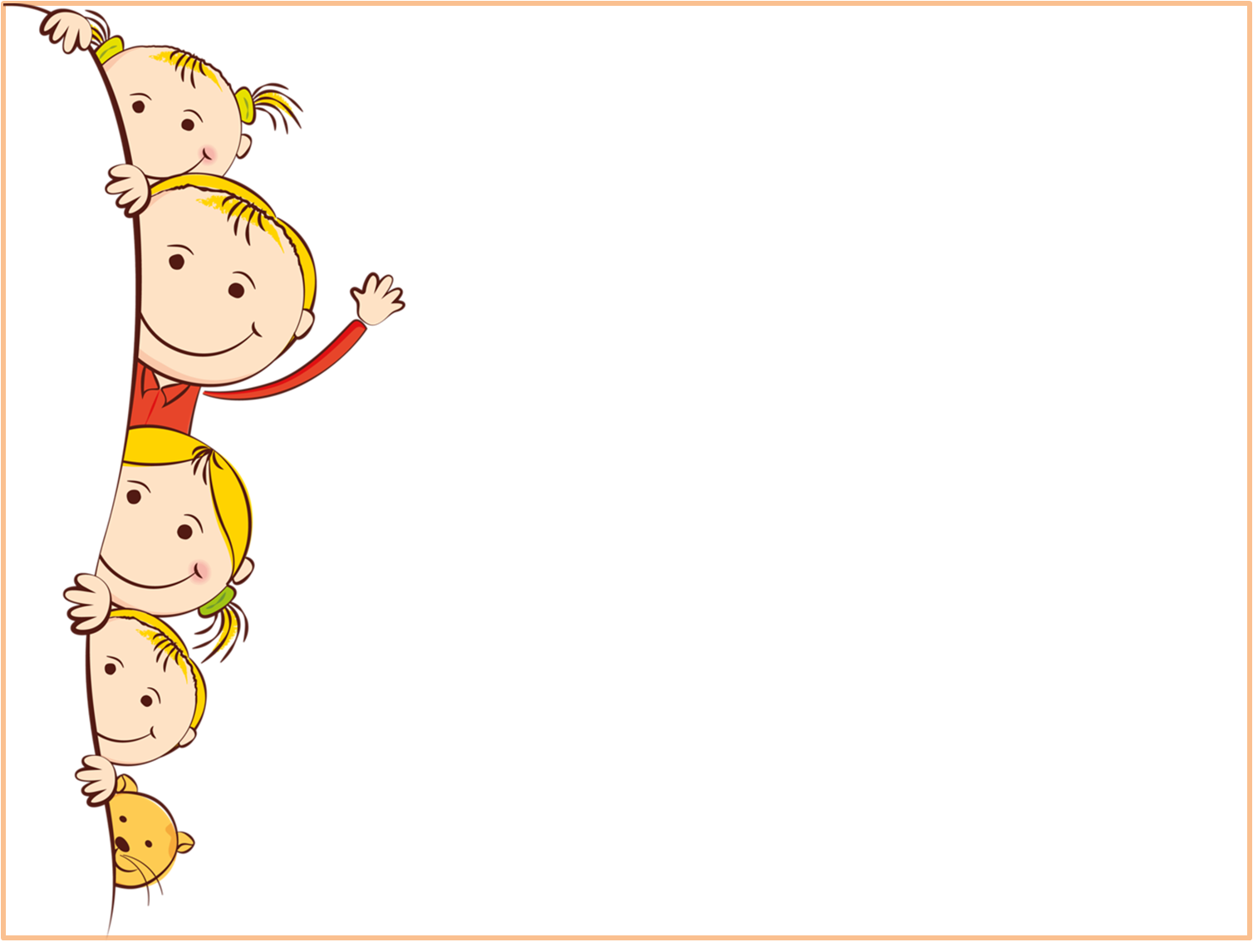 Консультация на тему: «Как  вести себя родителям с ребенком, когда он начал впервые посещать детский сад.»





Воспитатель высшей квалификационной категории
Садиева О.А.
МАДОУ- детский сад «Колосок»
Новосибирская обл., Новосибирский район, р-п Краснообск
                          2022г.
ПЕРВЫЙ ДЕНЬ В ДЕТСКОМ САДУ
 Первый день ребенка в садике – важнейшее испытание для родителей и самого ребенка. От него зависит дальнейшая любовь к садику и отсутствие капризов. Поэтому важно, чтобы этот первый день прошел идеально. Первые дни в детском саду очень важны. Именно от них зависит, какое отношение к садику сложится у ребенка. А это влияет на то, как часто он будет болеть, и как к нему будут относиться другие детишки. Чтобы ребенок максимально легко прошел адаптацию к детскому саду. 
В первый день родителей вместе с ребёнком знакомят с планировкой группы, объясняют, как проходит режим дня, рассказывают про бытовые моменты и прочие важные вещи. Первый день мамам и папам разрешают побыть с ребёнком, чтобы он адаптировался к другим условиям с наименьшим стрессом. После ознакомления ребёнка на пару часов оставляют поиграть с другими детьми. Привыкание к садику должно происходить постепенно: сначала оставляете ребенка в детском саду на час — два, потом до обеда или до тихого часа. Скорее всего, воспитательница сама вам скажет, когда следует начать оставлять ребенка на дневной сон. Если ему нравится находиться в детском саду, на второй-третьей неделе можно уже забирать его после полдника. От того, как проходит первый день в садике, и зависит будущая любовь или нелюбовь ребёнка к нему. Постарайтесь сделать всё, чтобы ребенок ощущал себя в комфорте, для этого важно подготовить ребёнка к садику дома.
ПСИХОЛОГИЧЕСКАЯ ПОДГОТОВКА РЕБЁНКА

Если ребёнка без предварительной подготовки отправить в садик, ему там, конечно, не понравится, так как с первых дней ему будет сложно справляться с той нагрузкой, которая ляжет на его маленькие плечики. Для того, чтобы правильнее подготовить ребёнка, представим картину мира его глазами.
Любимые мама и папа отводят в незнакомое место к мало незнакомым нянечкам, которые постоянно что-то спрашивают, интересуются. Вокруг много других незнакомых детей, которые громко разговаривают, плачут, копошатся и нервничают.
Естественно, ребёнку будет страшно. Он будет плакать и возможно из послушного «превратиться» в капризного ребенка. Для того что бы первый день в детском саду прошел менее напряженно важен этап предварительной подготовки: : Проводите с ребенком беседы о детском саде, даже в столь малом возрасте дети подвергаются воздействию разговора. При беседе сохраняйте дружелюбный оптимистичный тон, чтобы ребёнок вам поверил и сам захотел идти в садик. Сделайте его более самостоятельным. Оставляйте его одного, естественно, под присмотром, но дайте ему свободу действий. Научите его чисто кушать, не пачкать одежду, вовремя ходить в туалет и другим бытовым мелочам. Это облегчит работу воспитателям и снизит стресс ребёнку, ведь он будет знать, что надо делать. Кроме психологической подготовки ребёнка вы должны подготовить сами себя к первому дню в садике. Настроение родителей, эмоции и чувства передаются ребёнку. И если вы будете выглядеть расстроено, дитё это заметит и начнёт нервничать. Поэтому для снижения стресса у ребенка перед разлукой, родителям важно не показывать нервозность и переживания.
Важно эмоционально поддерживать ребенка и заряжать хорошим настроением. В первые дни посещения садика происходит сильная нагрузка на нервную систему. Ребенку необходимо быстро приспособиться к постоянному взаимодействию с малознакомыми людьми и к длительному отсутствию мамы. Так что не нагружайте малыша новыми впечатлениями. Выходные проводите спокойно, в кругу семьи.
 После того, как вы забрали ребенка из садика, играйте и общайтесь с ним. Пусть он забудет о группе и отдыхает. Не спрашивайте, нравится ли ребенку в саду и пойдет ли он туда завтра. Это наведет его на мысли, что возможно ему там будет плохо и в садик можно не ходить. Если вы хотите поговорить о садике, лучше спросить ребенка что он кушал, и какие игрушки ему понравились.
 Во время стресса иммунная система замедляет свою активность. Чтобы ребенок реже болел, постарайтесь делать так, чтобы он получал максимум положительных эмоций, хорошо питался и много спал. Во время адаптационного периода, не наказывайте малыша за капризы и выходки, чаще обнимайте и говорите, что вы его любите. Ни в коем случае не пугайте ребенка походом в сад. Он должен уяснить, что пребывание в садике — это не наказание, а удовольствие. То, как вы и ваш ребёнок проведёте этот вечер, существенно отразиться на завтрашнем дне. Постарайтесь настраивать ребёнка, но незаметно, чтобы он не замечал давления. Естественно, лучше лечь пораньше. Ребёнку, да и родителям, потребуются силы. Вещи, которые надо будет надеть ребёнку, соберите с вечера – утром будет меньше нервотрёпки. Чтобы ребёночку было спокойнее, возьмите с собой его любимую игрушку.
Памятка: как надо вести себя родителям с ребенком, когда он начал впервые посещать детский сад.
•	Настраивать ребенка на мажорный лад. Внушать ему, что это очень здорово, что он дорос до сада и стал таким большим.
•	Не оставлять его в дошкольном коллективе на целый день, как можно раньше забирать домой.
•	Щадить его ослабленную нервную систему.
•	Не увеличивать, а уменьшать нагрузку на нервную систему. На время прекратить походы в цирк, в театр, в гости. Намного сократить просмотр телевизионных передач.
•	Как можно раньше сообщить врачу и воспитателям о личностных особенностях малыша.
•	Не кутать своего ребенка, а одевать его так, как необходимо в соответствии с температурой в группе.
•	Создать в воскресные дни дома для него режим такой же, как и в детском учреждении.
•	Не реагировать на выходки ребенка и не наказывать его за детские капризы.
•	При выявленном изменении в обычном поведении ребенка как можно раньше обратиться к детскому врачу или психологу.
Не стоит долго прощаться в группе или коридоре. Да, тревожно. Да, хочется чем-то помочь малышу, попавшему в новую среду. Но в этой ситуации вы можете помочь только одним – быстро и незаметно уйти. Не мучайте себя, ребёнка и воспитателя – помните, что пока у вашего ребенка есть хоть малейшая надежда, что он поплачет, и вы останетесь с ним, он будет и плакать, и рыдать, и закатывать истерики, чтобы воспользоваться этим. Ведь пока рядом с ребёнком мама или папа, он воспринимает детский сад всего лишь как игровую площадку, не более, процесс постепенного привыкания растягивается во времени, что травмирует малыша и мешает работе воспитателей. Дети довольно быстро привыкают к тому, что родители уходят на работу и не могут остаться с ними – что же, им приходится осваивать новые территории, знакомиться со сверстниками, воспитателями, получать новые знания. А разве не для этого мы отдаем малыша в детский сад? Поэтому: уходя – уходи!